e-handout
To have these notes 
without taking notes
Go to OrHaOlam.com
Click on Messages tab, 
 2024 Messages
AI selected Dad Jokes
[Speaker Notes: https://www.dailymail.co.uk/sciencetech/article-13518163/ultimate-dad-jokes-Fathers-Day-AI.html?ito=rss-connatix]
To celebrate Father's Day, we asked ChatGPT: 'What are the ultimate dad jokes?'
Within seconds, the AI bot came up with a list of 20 jokes, writing: 'Here are some of the best dad jokes that are sure to get a laugh (or a groan).'
Topping the list is 'Why don't skeletons fight each other?
Topping the list is 'Why don't skeletons fight each other?
They don't have the guts.'
Next is the classic 'What do you call cheese that isn't yours'
Next is the classic 'What do you call cheese that isn't yours? 
Nacho cheese.'
What do you call fake spaghetti?
What do you call fake spaghetti? An impasta
Yesterday was June 21, the summer solstice.   
Longest day of daylight of the year.
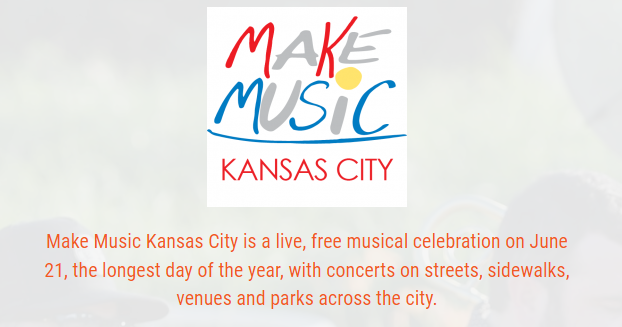 [Speaker Notes: City pays for park permits, or rather waives fees and expedites.]
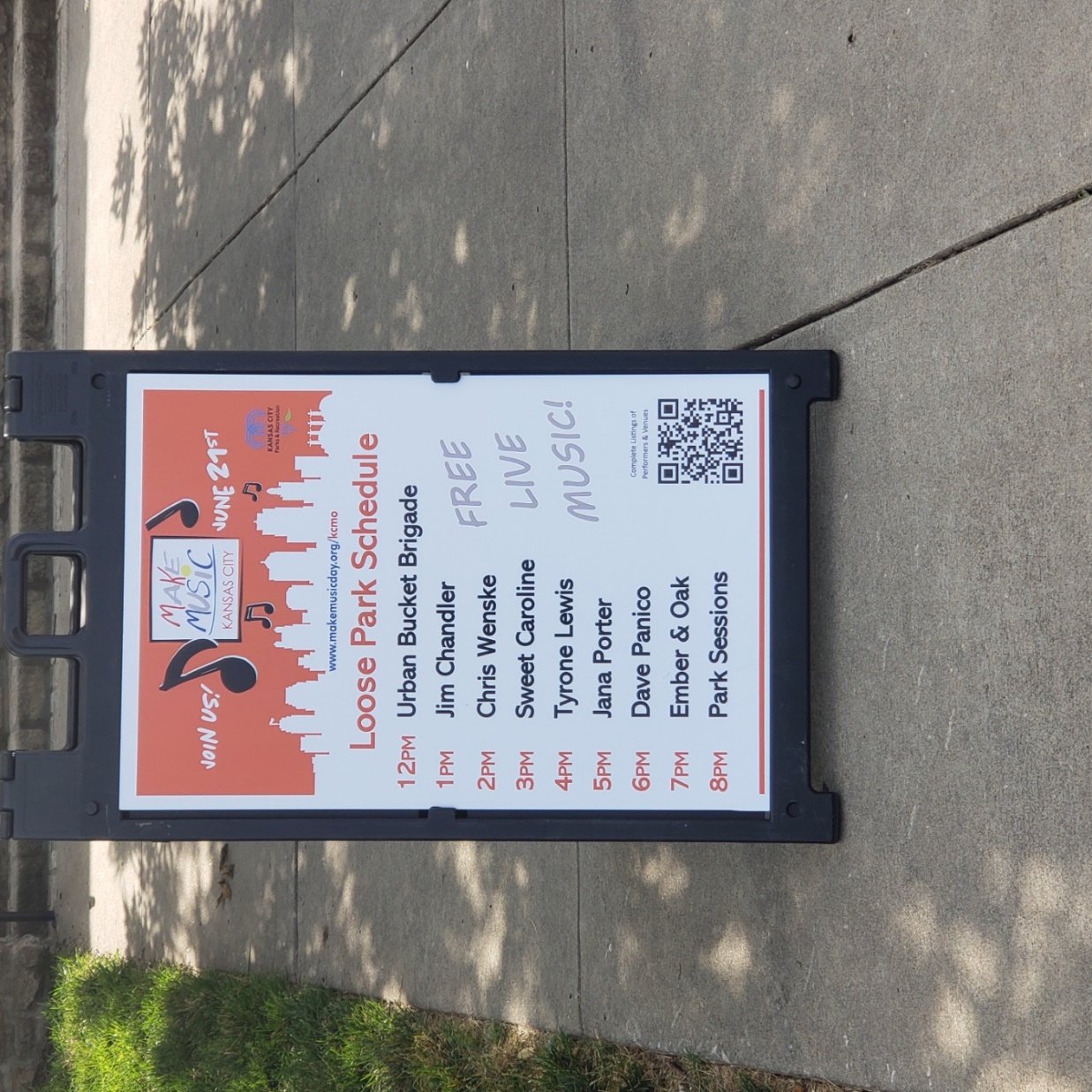 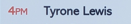 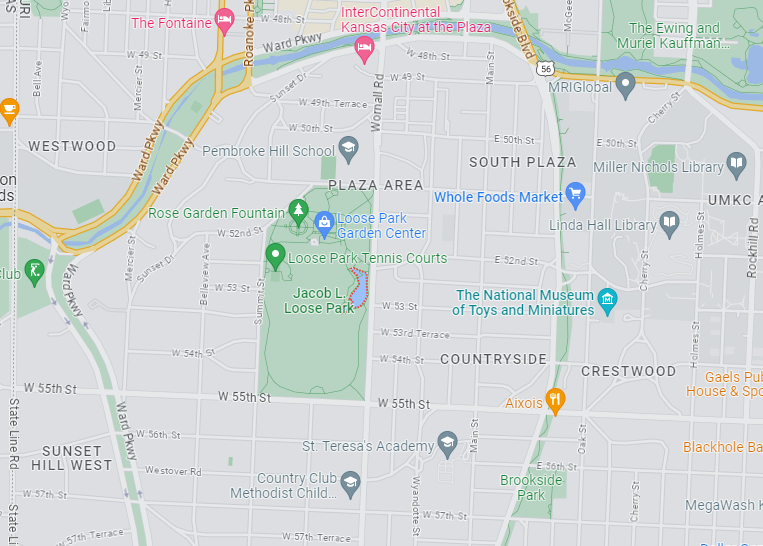 Make
Music Festival June 21
Loose Park
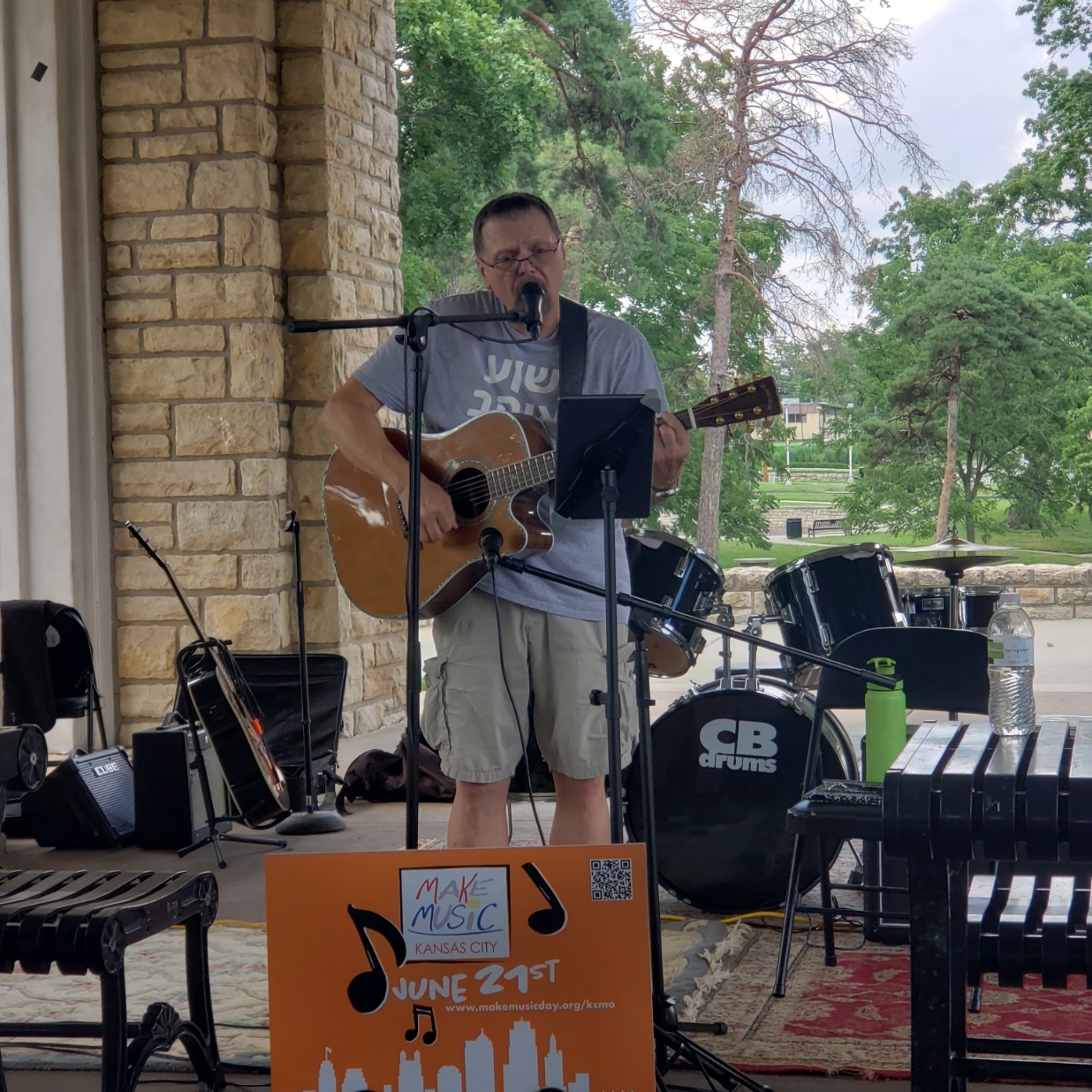 [Speaker Notes: Attempting to harvest.   Sowing seed.]
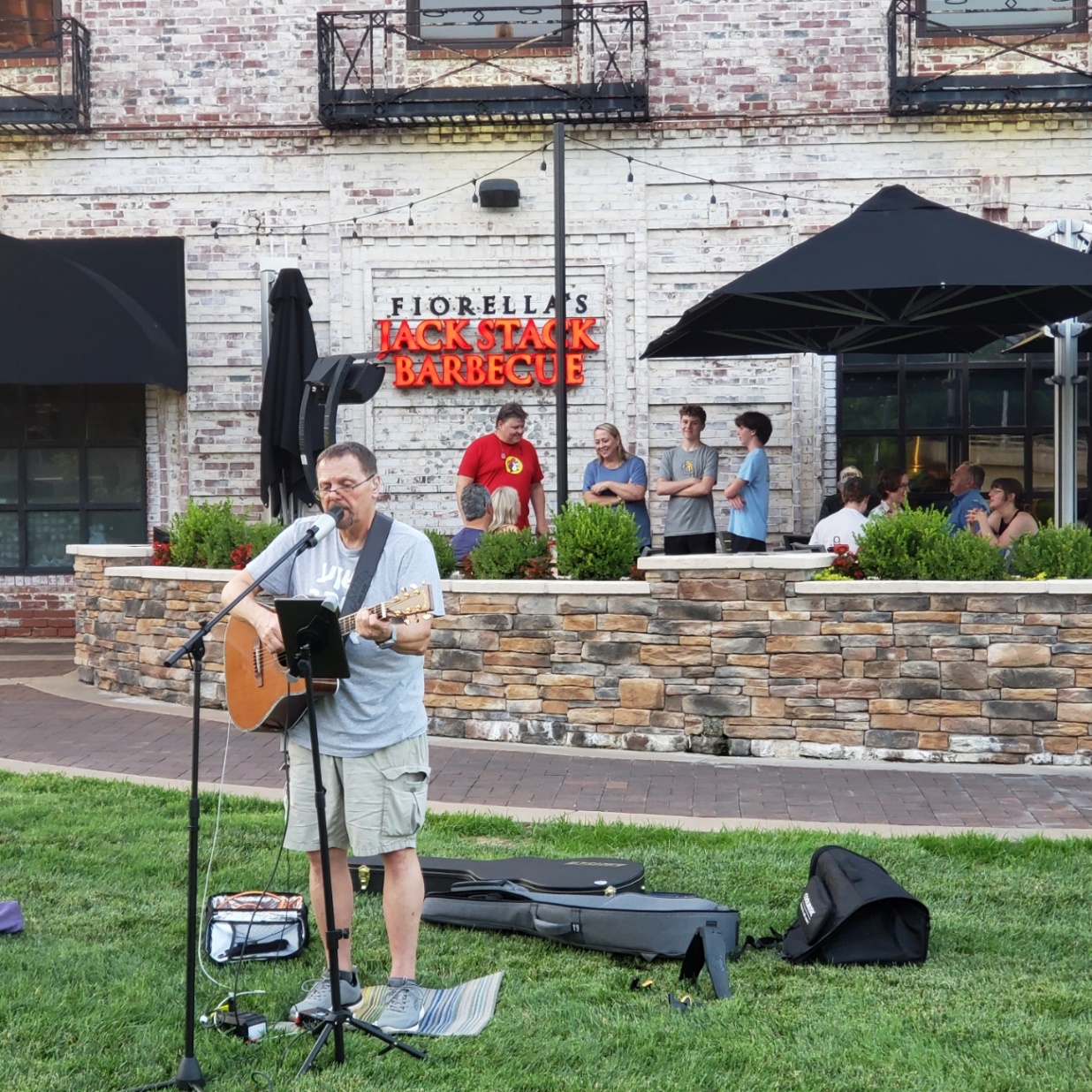 Later at 7:30 p.m.
[Speaker Notes: Attempting to harvest.   Sowing seed.
Touches my heart.  Kingdom is NOT in retreat.]
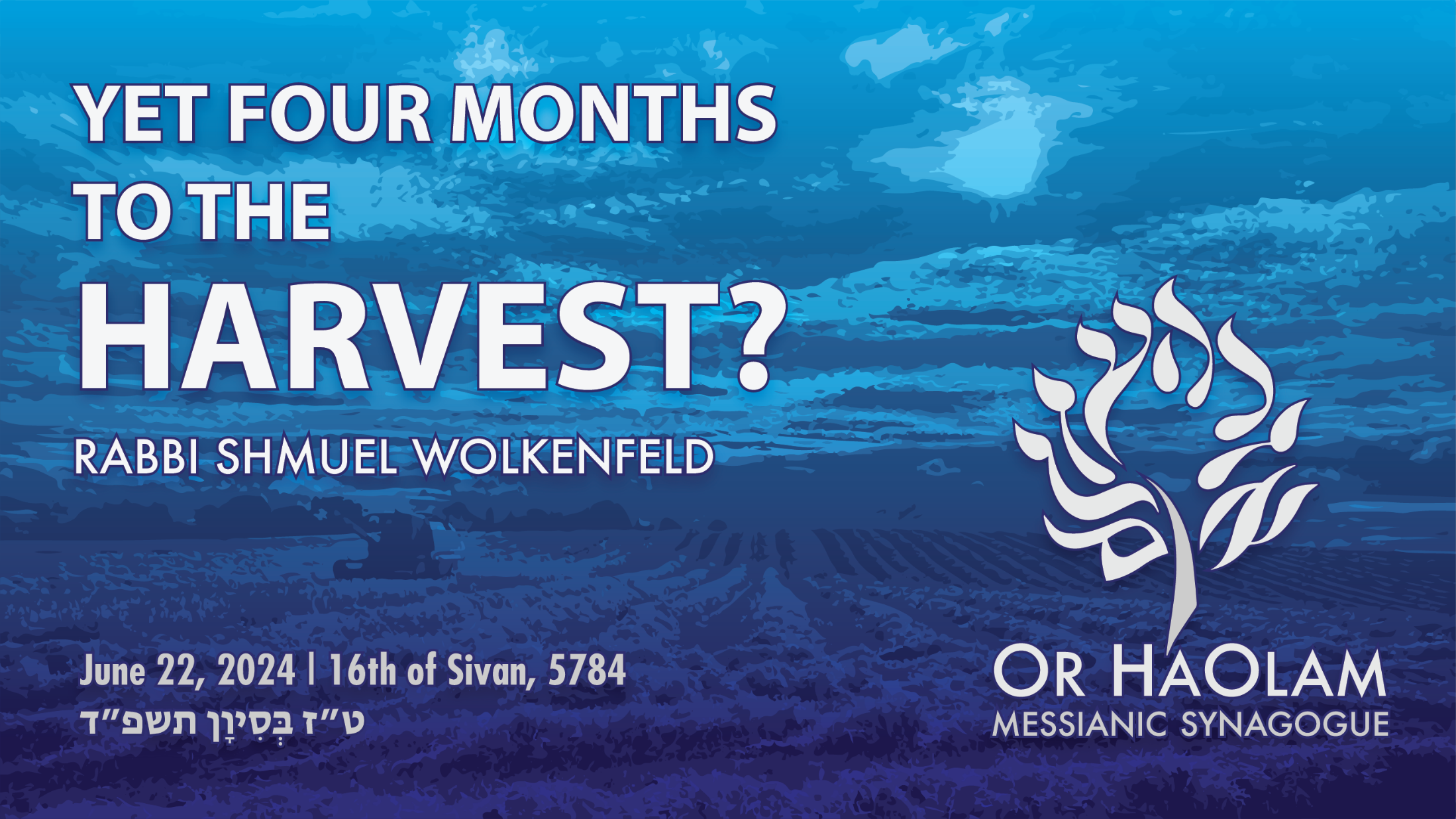 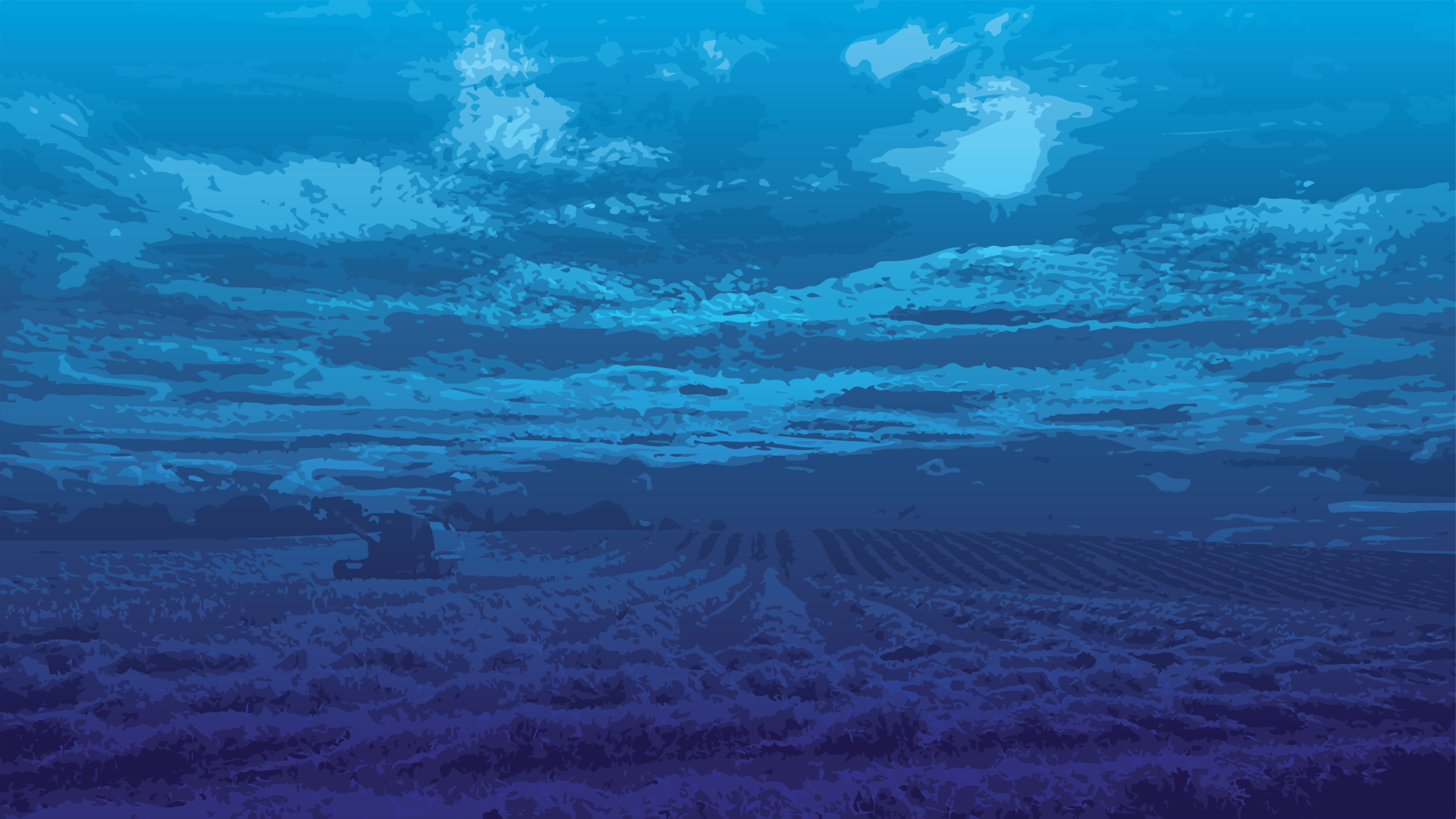 Yet Four Months to the Harvest?
What four months?
Improbability of a harvest
Roaring to break the harvest 
    hindrance
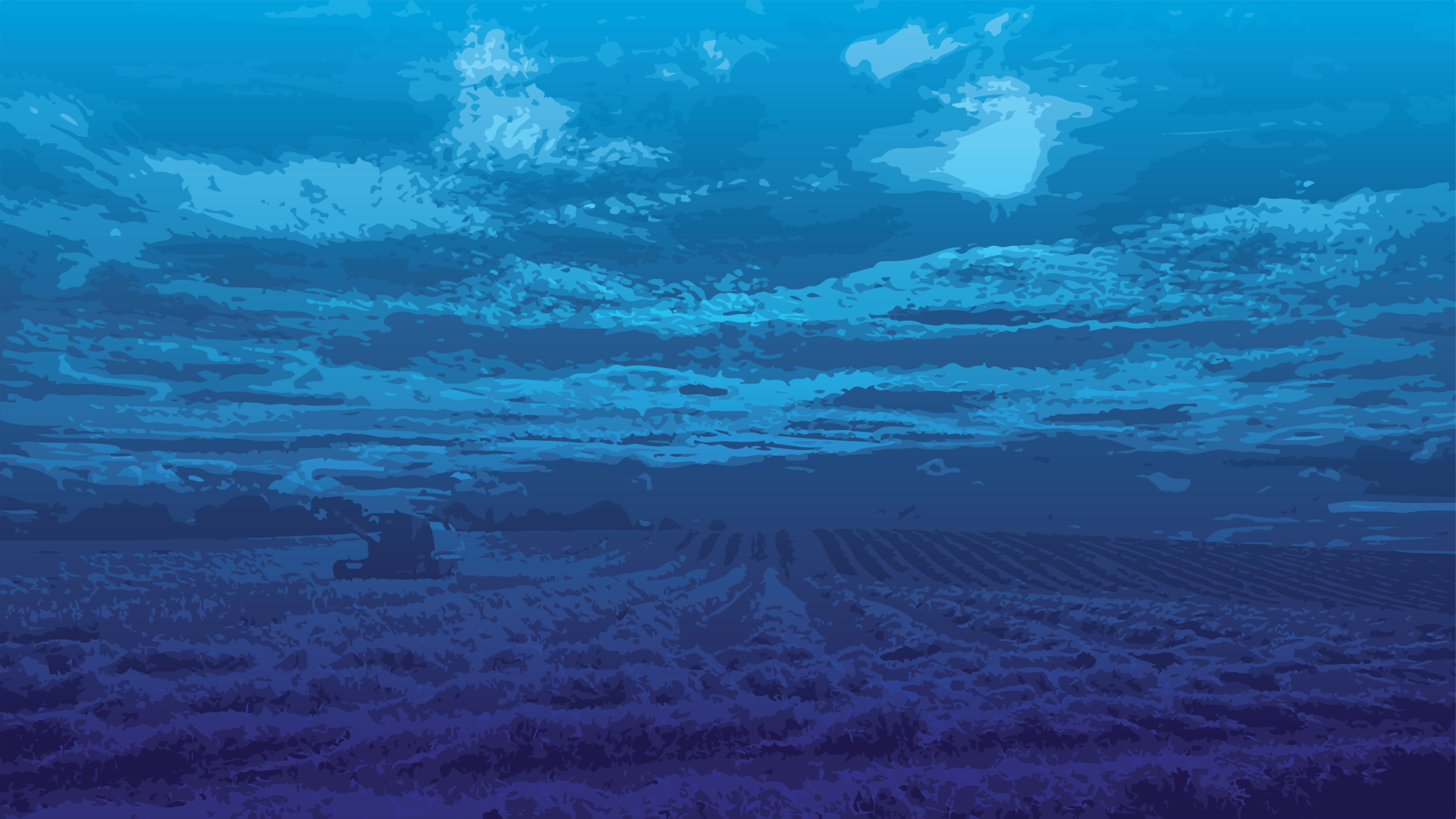 Yet Four Months to the Harvest?
What four months?
Improbability of a harvest
Roaring to break the harvest 
    hindrance
[Speaker Notes: Context of the remark by Yeshua…]
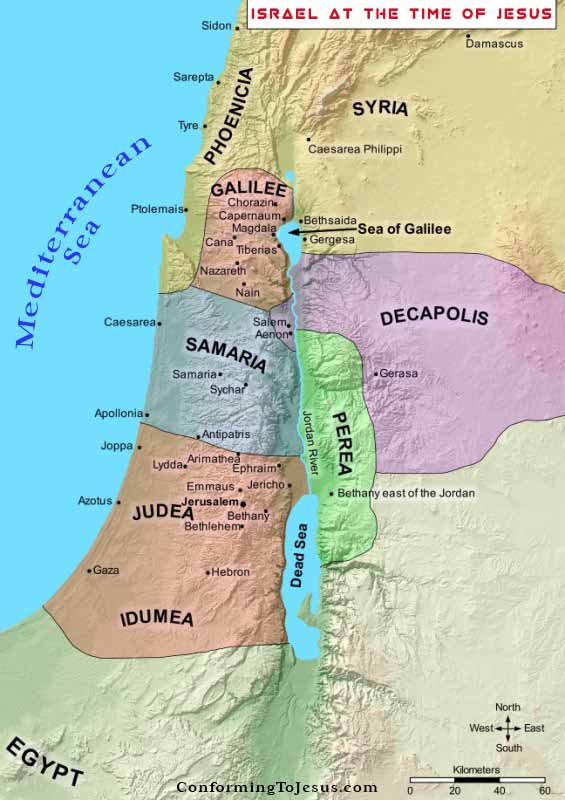 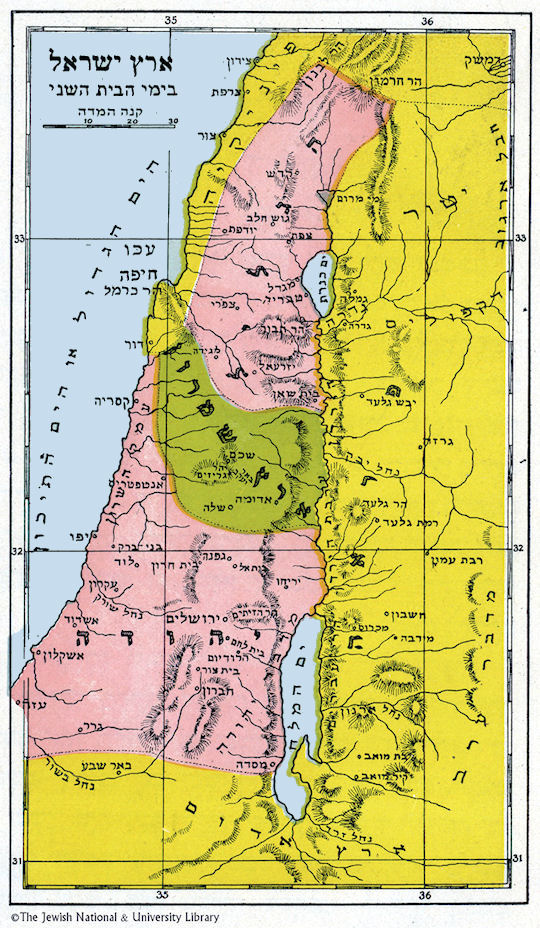 [Speaker Notes: Jews from Galil needed to go to Jerusalem 3x per year, and typically walked around Samaria, down Jordan valley, to avoid contact with the heretical people of the Samaritans.  Yeshua and company went thru Samaria, and then stopped at Jacob’s well, city of Shomron = Nablus = Sychar.  Yeshua sat by the well and visited with a local woman.  The talmidim/followers went into the marketplace to get some falafel and hummus.  

https://www.globalsecurity.org/military/world/israel/images/map-palestine-6.jpg
https://www.christiantoday.com.au/static/files/2019/02/05/5%20Feb%20-%20photo%20-%20Daniel%20Jang%20-%20israel_in_jesus_time_map.jpg]
Yn 4.27-34 His talmidim arrived. They were amazed that he was talking with a woman; but none of them said, “What do you want?” or, “Why are you talking with her?”   | So the woman left her water-jar, went back to the town and said to the people there,
[Speaker Notes: Yeshua followed the high ethical standards of the culture.   Separation.   This conversation didn’t break those ethics, but still surprising.
Billy Graham never got into a car with a woman other than his wife or sister or other family member.
Don’t go into a room or building alone with a member of the opposite gender.]
Yn 4.27-34 “Come, see a man who told me everything I’ve ever done. Could it be that this is the Messiah?”  They left the town and began coming toward him.
Yn 4.27-34  Meanwhile, the talmidim were urging Yeshua, “Rabbi, eat something.” But he answered, “I have food to eat that you don’t know about.”  At this, the talmidim asked one another, “Could someone have brought him food?”
[Speaker Notes: Yeshua here does a bit of an enigmatic, surprising apparent change of subject, or maybe not.]
Yn 4.35-38 Yeshua said to them, “My food is to do what the one who sent me wants and to bring his work to completion. Don’t you say, ‘Four more months, and then comes the harvest’?
Four months till Fall Holidays, harvest
[Speaker Notes: Other possible interpretations.]
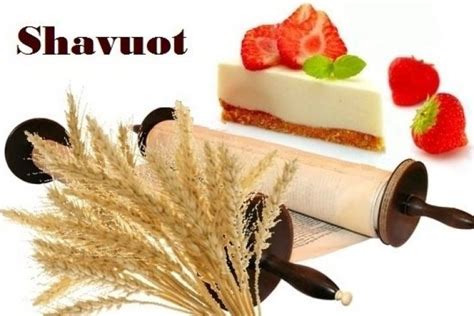 June 11-12, 2024
[Speaker Notes: https://external-content.duckduckgo.com/iu/?u=https%3A%2F%2Ftse1.mm.bing.net%2Fth%3Fid%3DOIP.5wrtmcHv2voBjFdAlo7kNQHaE8%26pid%3DApi&f=1&ipt=b7f4f93f34a9983579dfb3eb93368e13dc99b01ab8f3b94f46a1da6fc949994e&ipo=images]
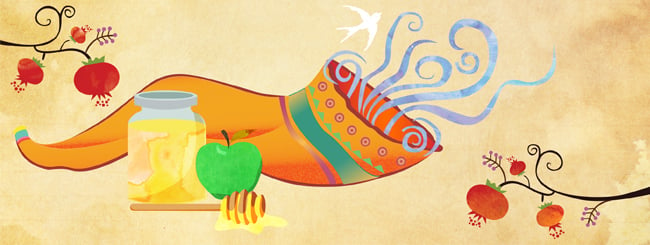 Rosh HaShannah, Yom Teruah
October 2-3, 2024
So, no Biblical, Levitical, ch 23 holiday June 12 to Oct 2    [Tisha B’Av]
[Speaker Notes: https://external-content.duckduckgo.com/iu/?u=https%3A%2F%2Ftse2.mm.bing.net%2Fth%3Fid%3DOIP.LCq72IkPfIbkYQlW2erx2gHaCy%26pid%3DApi&f=1&ipt=7f42dd97d9503a774f61decdbbe7c7072d517fb3abfad437b526772dfa73702b&ipo=images]
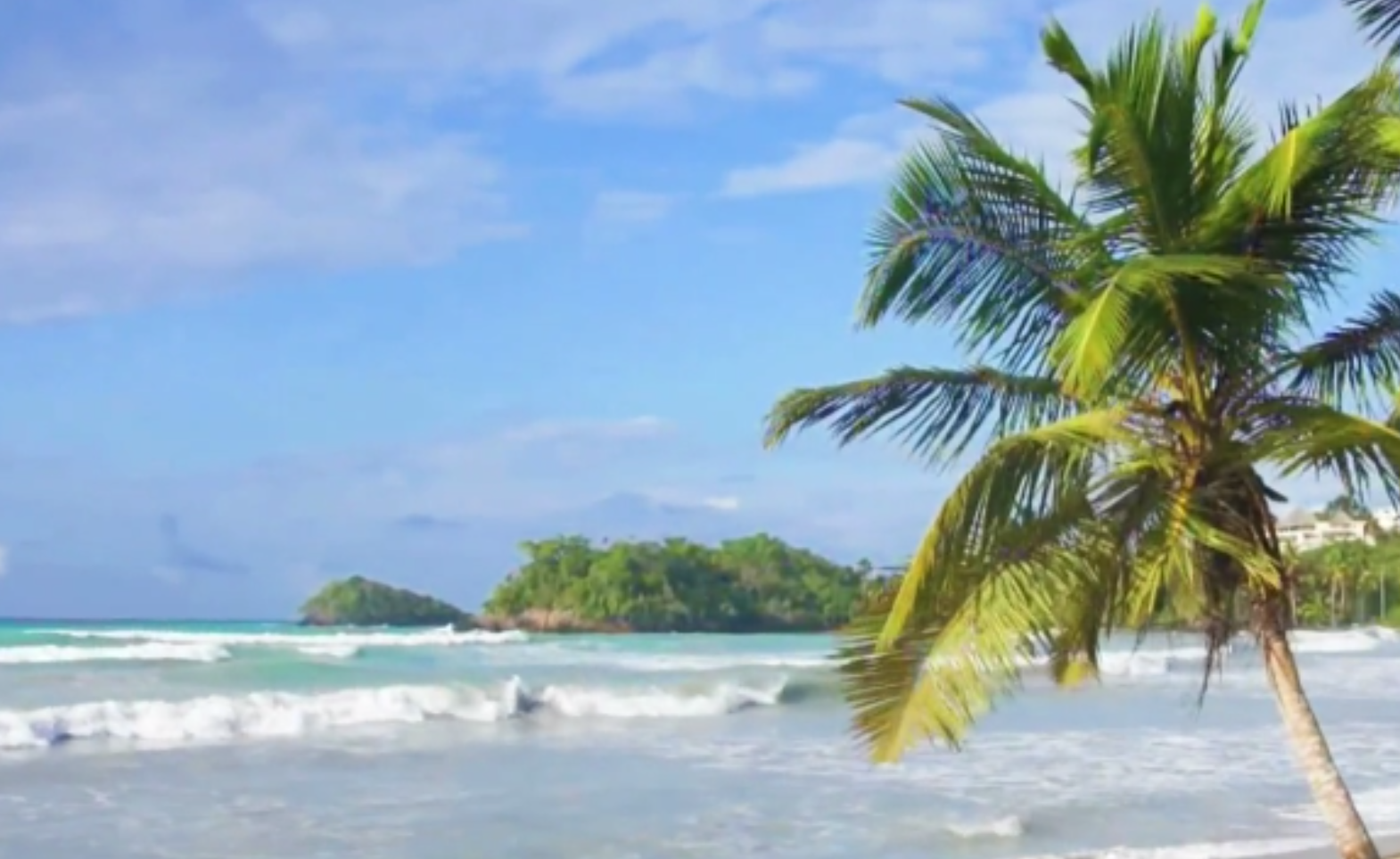 Slack time at the beach?
[Speaker Notes: Get tanned and buff?   Not a bad thing!
Yeshua had another idea for summertime.]
Yn 4.35-38 Don’t you say, ‘Four more months, and then comes the harvest’? Look, I tell you, lift up your eyes and look at the fields! They are white and ready for harvest. “The reaper receives a reward and gathers fruit for eternal life, so that the sower and reaper may rejoice together.
Yn 4.35-38 They are white and ready for harvest. The reaper receives a reward and gathers fruit for eternal life.
[Speaker Notes: Colors change when the crop is ripe.   Like cattle corn gets all brown before harvest.   Dawn and me driving thru Ohio.  Corn all brown.  Thought major famine and drought.]
Summer is supposed to be a joyful harvest time!
“The reaper receives a reward and gathers fruit for eternal life, so that the sower and reaper may rejoice together.
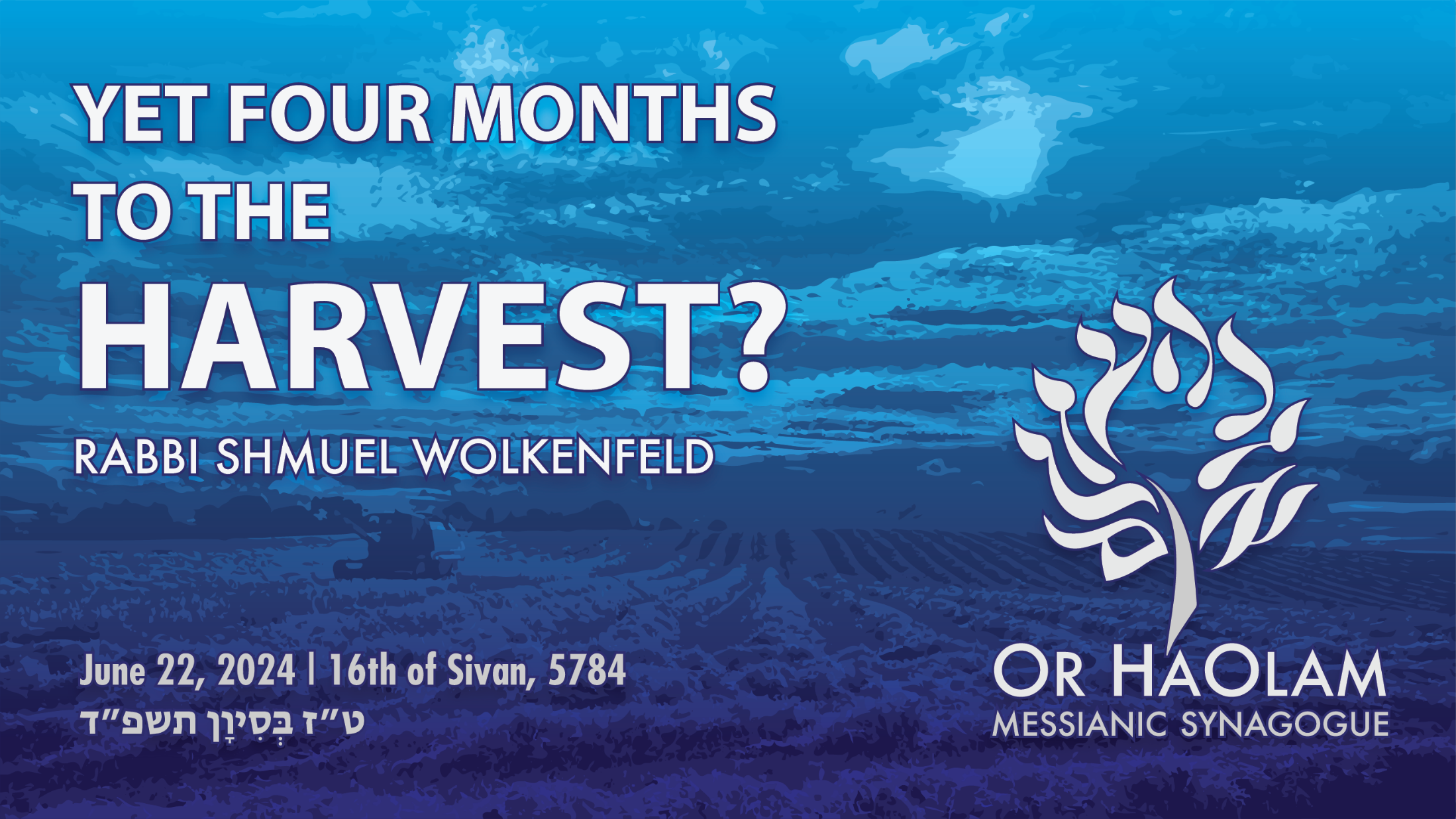 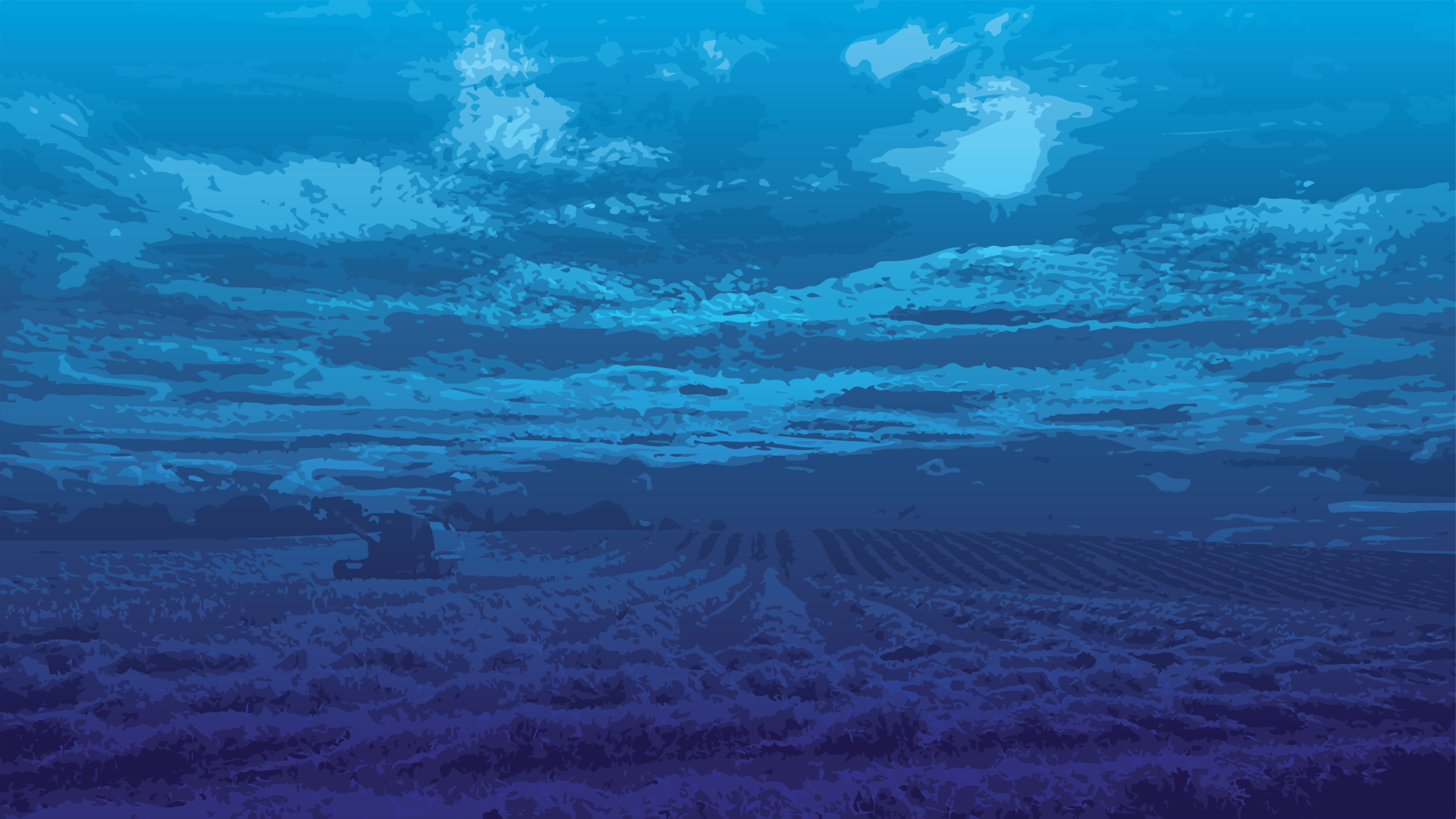 Yet Four Months to the Harvest?
What four months?
Improbability of a harvest
Roaring to break the harvest 
    hindrance
A. Internal improbability of harvest
Yn 11.20-25 Among those who went up to worship at the festival were some Greek-speaking Jews. They approached Philip, the one from Beit-Tzaidah in the Galil, with a request. “Sir,” they said, “we would like to see Yeshua.” Philip came and told Andrew; then Andrew and Philip went and told Yeshua.
[Speaker Notes: Greek speaking Jews likely wanted knowledge of Messiah, face of Messiah, fellowship of Messiah.
Yeshua had something else in mind for them.]
Yn 11.20-25 Yeshua gave them this answer: “The time has come for the Son of Man to be glorified. Yes, indeed! I tell you that unless a grain of wheat that falls to the ground dies, it stays just a grain;
Yn 11.20-25  but if it dies, it produces a big harvest. He who loves his life loses it, but he who hates his life in this world will keep it safe right on into eternal life!
Phil 3.10-11 Yes, I gave it all up in order to know him, that is, to know the power of his resurrection and the fellowship of his sufferings as I am being conformed to his death, so that somehow I might arrive at being resurrected from the dead.
Fruitfulness by death to self.
[Speaker Notes: Jon Cahn p 267

Maybe these Jewish visitors from Greece were looking for a spiritual delight in the presence of the Messiah.]
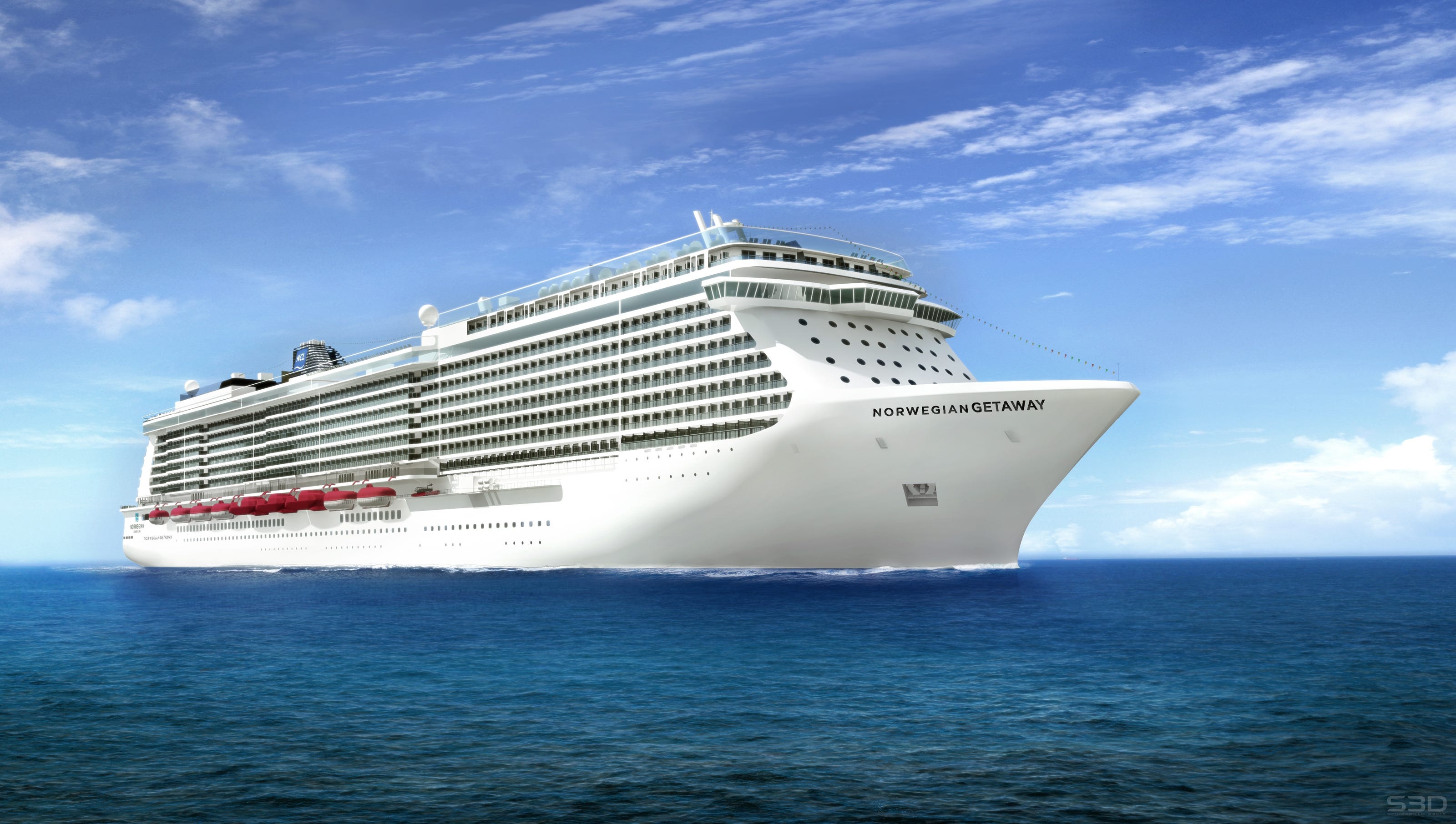 [Speaker Notes: A spiritual cruise ship.]
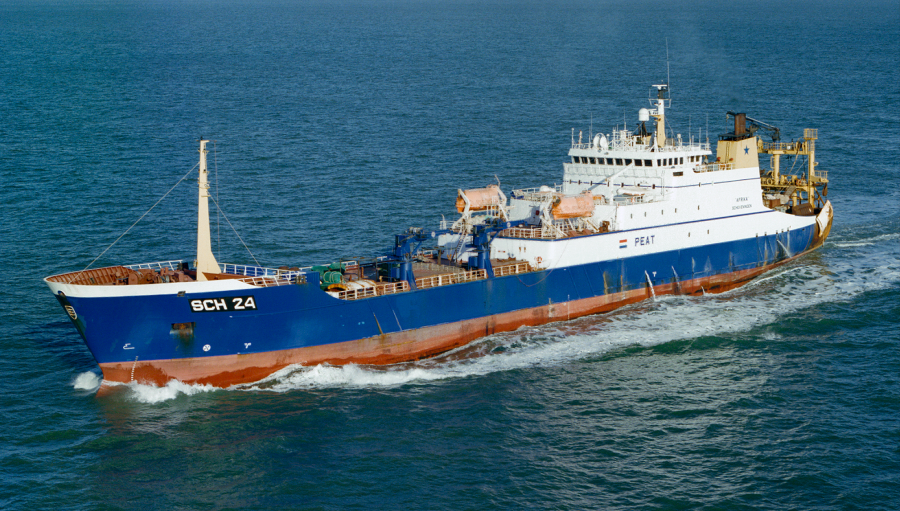 Willem van der Zwan supertrawler
[Speaker Notes: https://pembrokeshire-herald.com/56743/giant-factory-ships-emptying-the-fishing-grounds-off-milford-haven/

Yeshua had in mind more of a fishing ship, or possibly…]
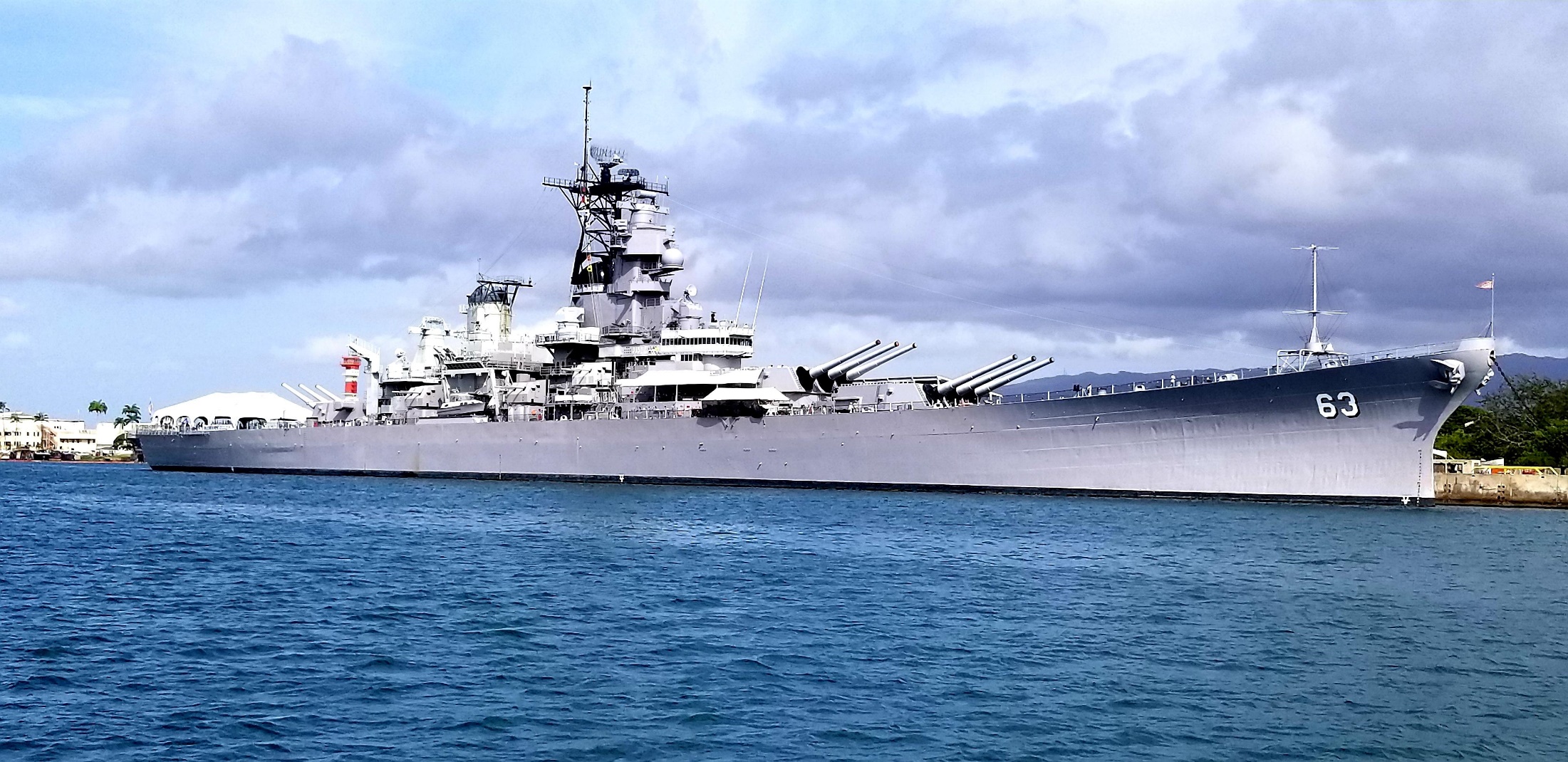 The USS Missouri was the most
dangerous battleship Ever built
[Speaker Notes: https://external-content.duckduckgo.com/iu/?u=https%3A%2F%2Fi.redd.it%2F61x21n2gi5a11.jpg&f=1&nofb=1&ipt=d403dee45813b22e7d18ab93024e7000f7eaf7e8048642b68b48c6c574bf525b&ipo=images
A battleship.   We are at war.]
Yn 15.1-2  “I am the real vine, and my Father is the gardener. Every branch which is part of me but fails to bear fruit, he cuts off; and every branch that does bear fruit, he prunes, so that it may bear more fruit.
Pruning?
Longsuffering love
Pruning?
Longsuffering love
Conflict resolution
Pruning?
Longsuffering love
Conflict resolution
Service
Pruning?
Longsuffering love
Conflict resolution
Service 
Tithing firstfruits
Pruning?
Longsuffering love
Conflict resolution
Service 
Tithing firstfruits
Outreach
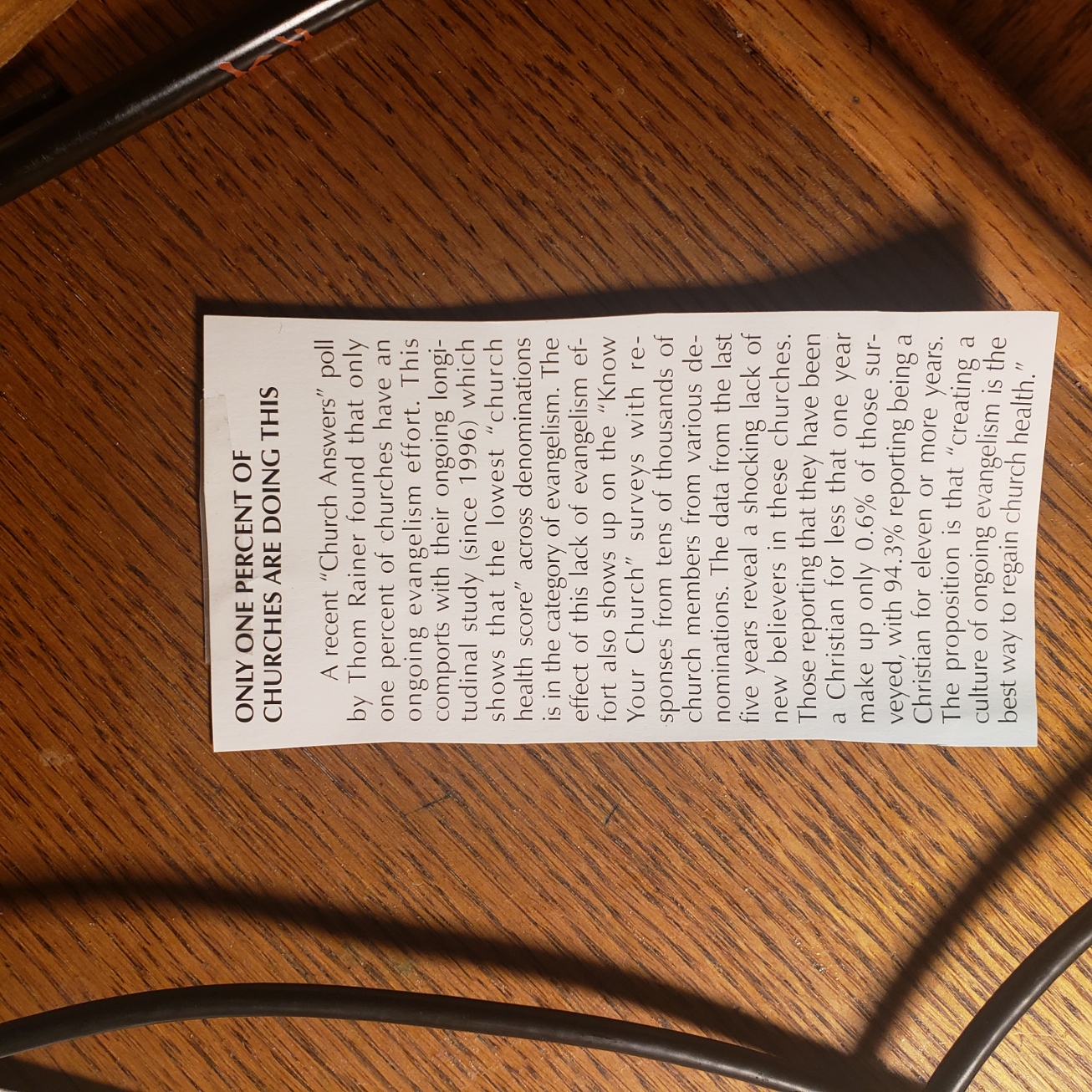 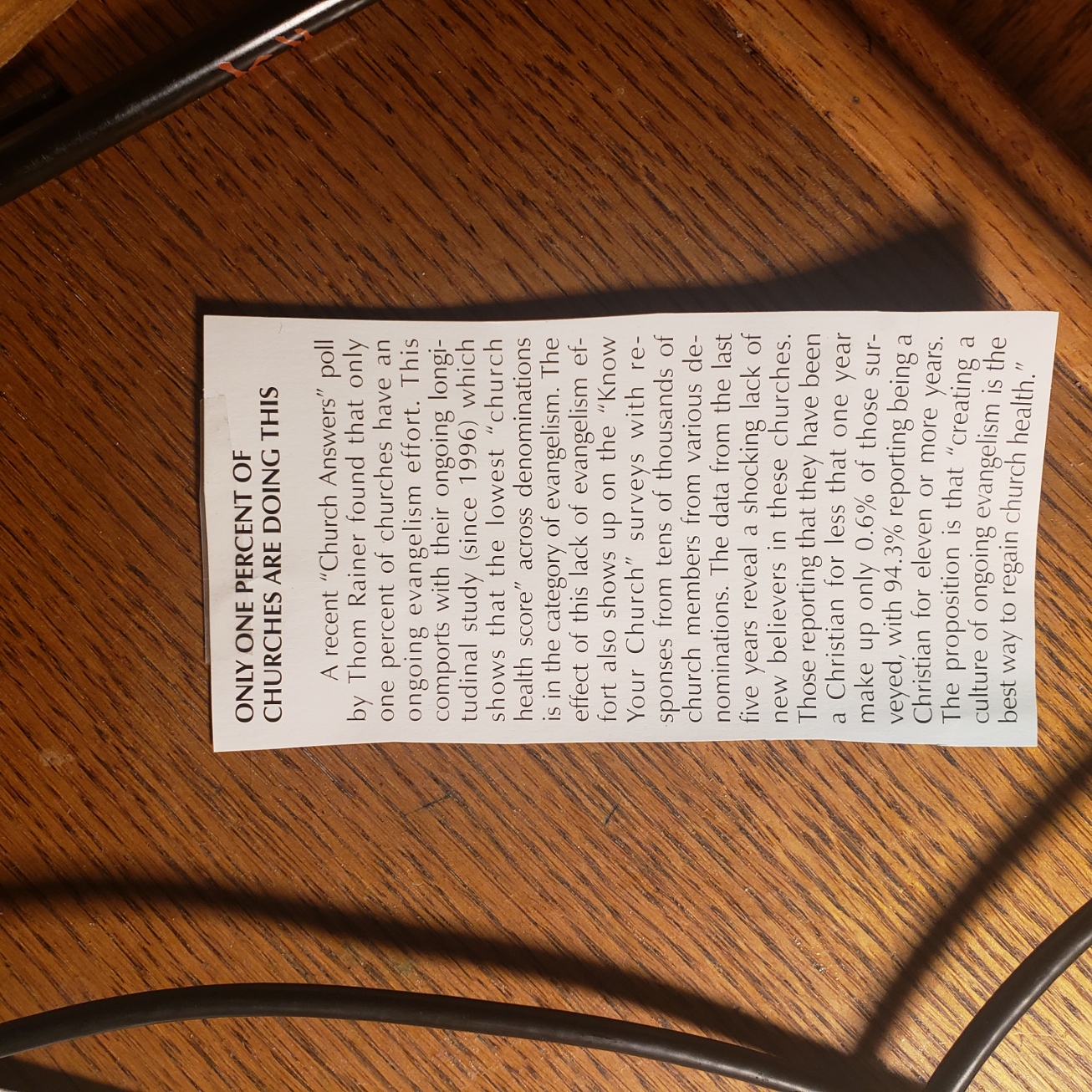 [Speaker Notes: We have five]
B. Recruitment improbability of harvest
Lk 10.2-3 He said to them, “To be sure, there is a large harvest. But there are few workers. Therefore, plead with the Lord of the Harvest that he speed workers out to gather in his harvest. Get going now, but pay attention! I am sending you out like lambs among wolves.
[Speaker Notes: Every department is a department of Outreach.]
C. External improbability of harvest among Jewish people and the Nations harvest.
Jews and those that align with them are deeply hated:
Keeping in mind that Israel did not mount a major military offensive into Gaza for three weeks after the October 7 invasion, how is it that by October 8, Harvard University student organizations had already published their manifesto
[Speaker Notes: https://allisrael.com/blog/why-do-some-people-say-hamas-is-winning?]
favoring the Palestinians and blaming Israel for the invasion, to be followed quickly thereafter by organizations on other major US universities?
[Speaker Notes: https://allisrael.com/blog/why-do-some-people-say-hamas-is-winning?]
The volcano of anti-Semitism that has been lying dormant ever since the Holocaust in the West has now erupted, spewing its lava throughout the world. Though not exclusively the purview of Muslims, clearly the large amount of Islamic immigration to Europe and the West has served as a detonator for this explosion.
[Speaker Notes: https://allisrael.com/blog/why-do-some-people-say-hamas-is-winning?

We are in a bubble in Overland Park, for now.]
Our nation is in or near financial ruin and unsustainability:
The U.S. Congressional Budget Office released new estimates this week that the federal deficit this year will be nearly $2 trillion, more than double the deficits just five years ago. “Over the past eight months of the fiscal year,
[Speaker Notes: https://www.worthynews.com/96304-shocking-federal-deficit-grows-by-27-percent-in-four-months]
we’ve spent more on interest payments on the debt than we have on national defense. “We are already spending more on interest than we do on all federal spending for children, and we will see interest grow larger than Medicare spending this year.”
[Speaker Notes: https://www.worthynews.com/96304-shocking-federal-deficit-grows-by-27-percent-in-four-months
We are in a bubble in Overland Park, for now.]
So many major spiritual leaders have failed morally, ethically.  Does your heart ache for the honor of Yeshua and the kingdom?
That is why ethical considerations are SO important.
There is a culture of death.  
Stonehenge defaced by “Activists” who hate civilization.
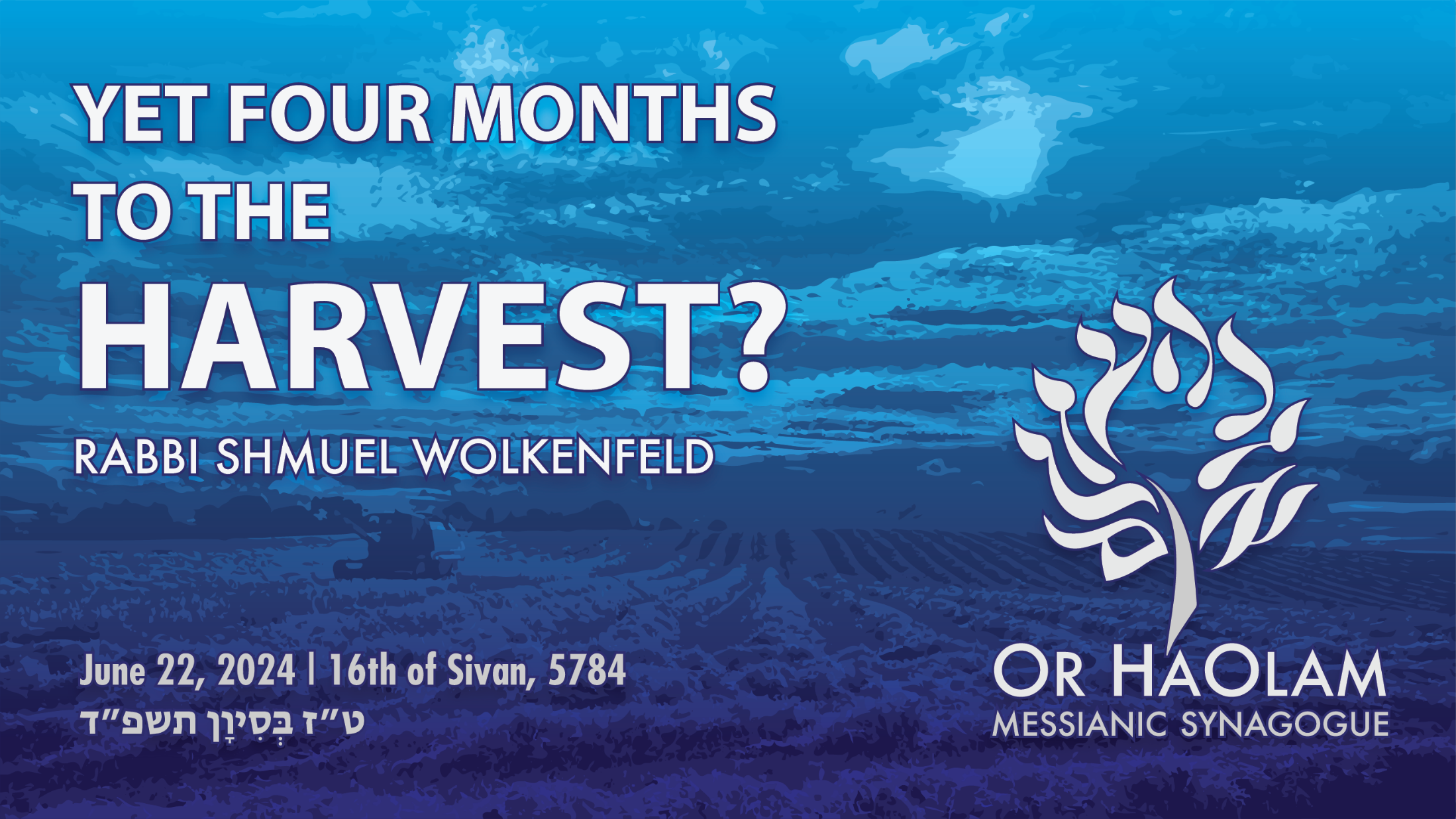 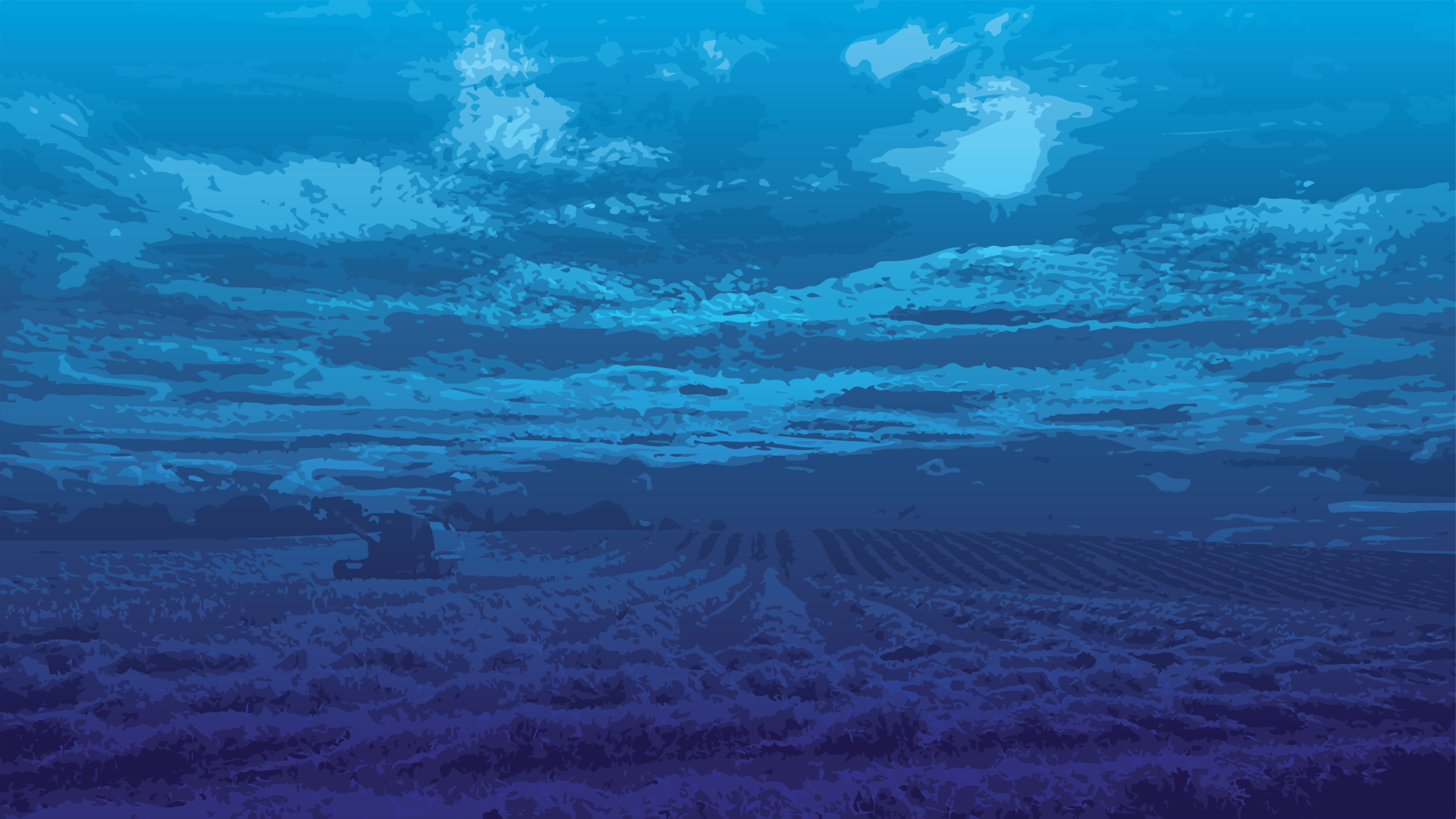 Yet Four Months to the Harvest?
What four months?
Improbability of a harvest
Roaring to break the harvest 
    hindrance
Where did that phrase
 “Roar from Zion” 
come from?
Amos 1.2 יְיָ מִצִּיּוֹן יִשְׁאָג, וּמִירוּשָׁלִַם יִתֵּן קוֹלוֹ
יְיָ מִצִּיּוֹן יִשְׁאָג, וּמִירוּשָׁלִַם יִתֵּן קוֹלוֹ Yoel 4.16 

Adoni will roar from Tziyon, he will thunder from Yerushalayim
[Speaker Notes: Two places, and a slight variant in Hoshea, then a variant in Revelation]
Yoel 4.1-2 They divided up My land.

Yoel 4. 14-18 Adoni will roar from Tziyon, he will thunder from Yerushalayim, the sky and the earth will shake.
Amos 1.2 Adoni is roaring from Tziyon, thundering from Yerushalayim…“For Dammesek’s three crimes, no, four — I will not reverse it.
Damascus, Azah עזה Gaza, Tzor/Tyre, Edom, Amon, Moav, Yehuda, Israel.
Hoshea 11.8-9 Efrayim, how can I give you up, or surrender you, Isra’el? How could I treat you like Admah or make you like Tzvoyim? My heart recoils at the idea, as compassion warms within me.
[Speaker Notes: Israel's own failures.  Some say that reaching the Jewish people is impossible.]
Hoshea 11.8-9 I will not give vent to the fierceness of my rage, I will not return to destroy Efrayim; for I am God, not a human being, the Holy One among you; so I will not come in fury.
Hoshea 11.10 They will walk after Adoni. He will roar like a lion.
Indeed, He will roar and the children will come trembling from the west.
How many remember Communism?
I lived daily with the threat of atomic war with the USSR
Fallout shelters
Viet Nam, Korea, Cuba
Space race
Olympics, Refusniks
Red October
“We will bury you,” Khrushchev
How many remember
	"Perestroika" (restructuring) and "glasnost" (openness) were Mikhail Gorbachev's watchwords for the renovation of the Soviet body politic and society that he pursued as general secretary of the Communist Party from 1985 until 1991.  
June 12, 1987 “Mr. Gorbachev tear down this wall!”
[Speaker Notes: We didn’t believe it.  Until Jews started leaving former USSR]
We didn’t expect these revolutions. 
We didn’t expect the fall of communism.  
We didn’t expect the liberation of Jerusalem 1967, and the Sinai, and the Golan, and Judea/Samaria.
You will probably be surprised by what happens.
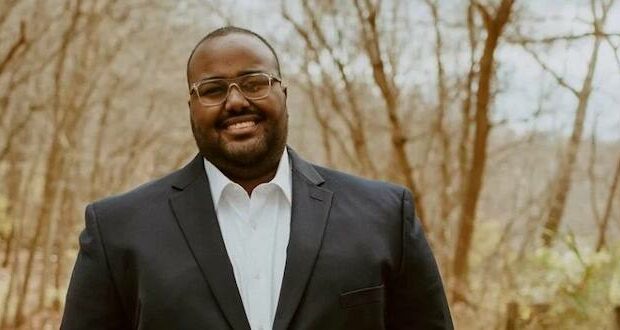 Muslim convert urges congregations to evangelize their local Islamic communities
[Speaker Notes: https://metrovoicenews.com/muslim-convert-urges-churches-to-evangelize-their-local-islamic-communities/]
“We take our personal discipleship and personal growth very seriously, but we are also commissioned to go make disciples of all the nations, and in that, we are called not just to study but to go,” Osman Jama says.
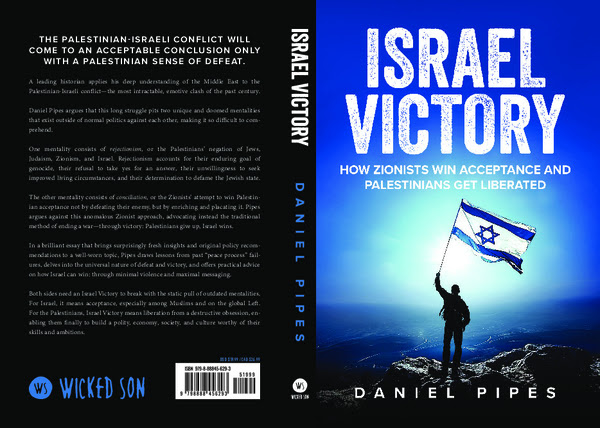 The remedy lies, I think, in the Israelis understanding their own mistake and adopting a new policy: not one of conciliation, appeasement, enrichment, placation, but of determining to cause the Palestinians to understand that they are weak and they are defeated.
In this case, that center of gravity lies not in the leadership, the militia, the economy, the land, or in religious sanctities, but in hope: the hope to destroy Israel and replace it with Palestine. Accordingly, Israel's goal must be to extinguish that hope and replace it with hopelessness
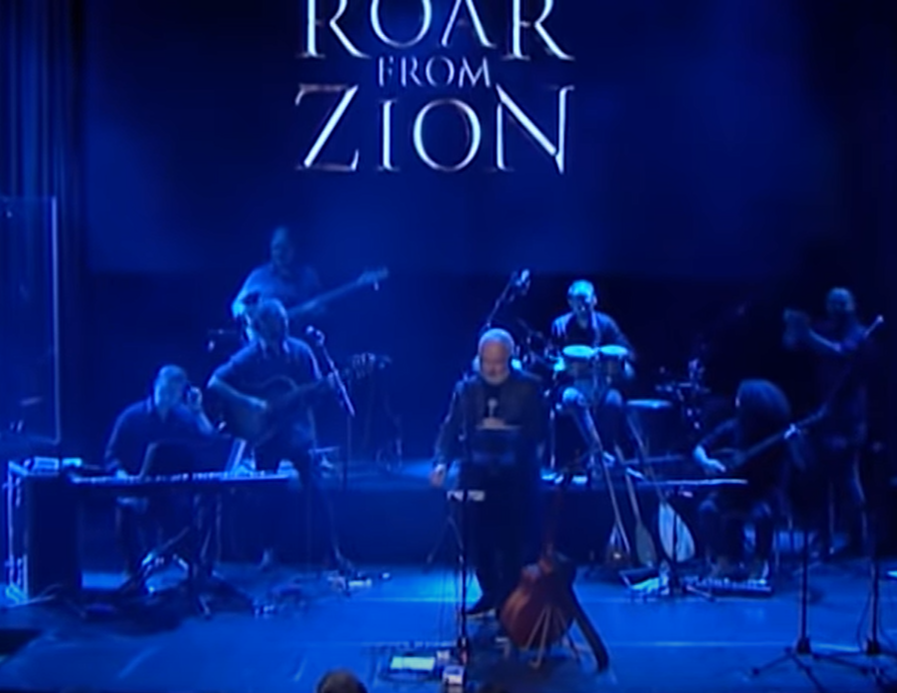 [Speaker Notes: https://youtu.be/SMjubP0nrG0	3.42 to the end]
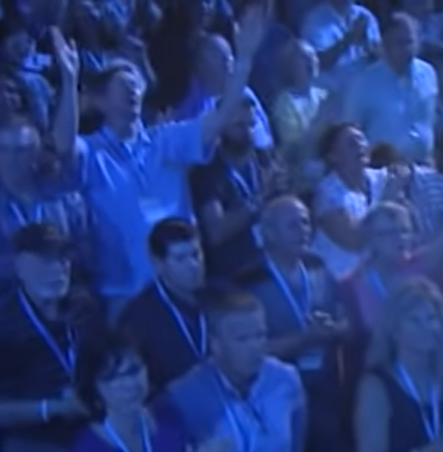 Eric and Joy Poling at 3:55 on the Roar from Zion live recording at King of Kings Auditorium
Roar from Zion One Nation One King People of God.  From the East from The West To worship Your Holiness
Rejoice all you nations! Hear me oh Israel !
Yeshua has triumphed, His kingdom is over all. Prisoners of Hope, Be now restored he Lion of Judah, Is raising His sword! Shout!!!
[Speaker Notes: Derek Prince: Yeshua is, not was the Lion of the Tribe of Judah, and soon that Lion will roar.
https://www.azchristianlyrics.com/paul-wilbur/roar-from-zion/]
Roar from Zion Mashiach Yeshua
Lion of Judah Roar from Zion The sound of Your Voice, Thunders from Jerusalem
The King is among us, The Shepard of righteousness.  He’s gathered his people, called them to holiness
His presence returned, the veil has been torn, The glory departed has now been restored!
[Speaker Notes: https://www.azchristianlyrics.com/paul-wilbur/roar-from-zion/]
Roar from Zion One Nation One King, People of God (sing) Roar from Zion From the East from The West , To worship Your Holiness. Roar from Zion Mashiach Yeshua
Lion of Judah Roar from ZionThe sound of Your Voice, Thunders from Jerusalem
Bridge:
Baruch Haba, B’shem Adonai
Blessed is He who comes in the Name of the Lord!
[Speaker Notes: https://www.azchristianlyrics.com/paul-wilbur/roar-from-zion/]
Just remember we are a Kingdom of Priests. All of not just a team of Intercessors. 
The situation is urgent. We are in a desperate position. Yet the weapons to defeat the enemy are in our hands.